Tackling Inequalities in Screening
Sarah Manson
National Screening Programmes – Policy Lead
Scottish Snapshot
Cancer Incidence (2009-2013) and Mortality (2010-2014) by deprivation quintile in Scotland. Age-standardised rates. (EASR: European Age Standardised Rate – using ESP2013)
International Cancer Benchmarking Project: 5 year colorectal  % cancer survival rates (similar findings for other cancer types)
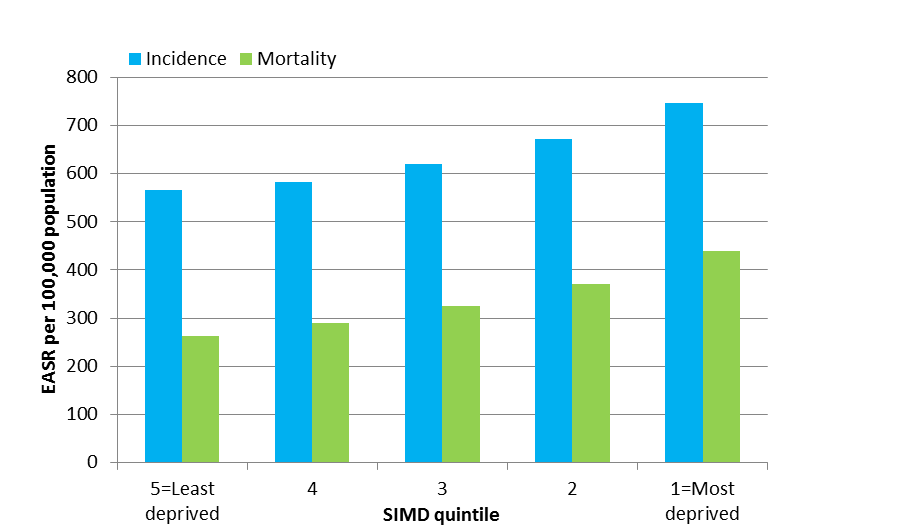 Detect Cancer Early
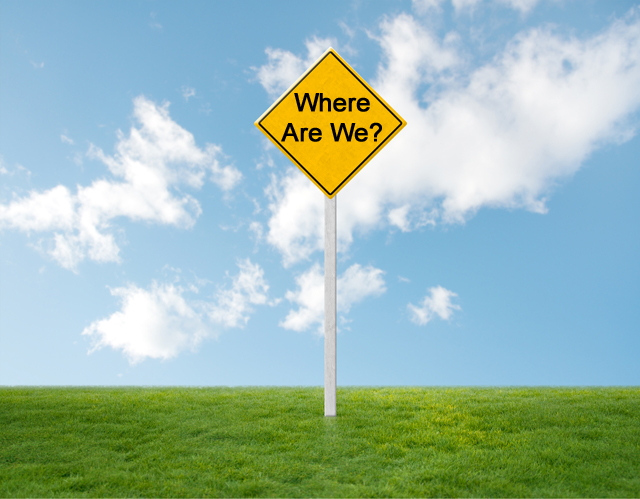 Bowel Screening
Breast screening
Cervical Screening
Cervical Screening
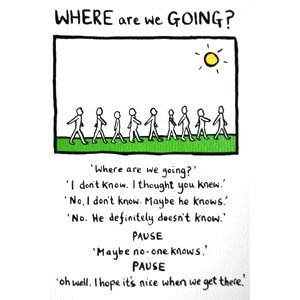 Screening Inequalities Fund
Supporting screening services to accelerate development, testing and spread of ideas and innovation in population based cancer screening
Primary contributing factors
Intervention factors
Required change        Test of Change 
At local level              Supported by CS
SG Implementation activity factors
Overall aim
Strong engagement with PC
Enable  Development and testing of effective new screening interventions through CS
Increased awareness and understanding of screening,
Theme 1: Emotional Barriers
Improving Population Health
Screening is involved in local strategic planning
Facilitate a climate for change in Screening
Increased participation in screening from hard to reach groups
Our  experience as participants in screening is enhanced
Promote an Improvement  based Approach
People  can access screening services at the right time through effective, sustainable screening programmes improving our ability to detect cancer at an early stage.
Theme 2: Cognitive Barriers
Screening services meet peoples needs
Communication and Engagement
People are better informed and empowered to participate in screening
Accelerate spread  through  shared learning and networking
Increased use of  Technology to inform and empower people
Draw together learning and integrate with other  Screening Programmes (other appropriate  activities)
Theme 3: Practical Barriers
Screening evidences reduced variation,  harm and waste
Screening Workforce are  improvers and innovators
Screening better addresses  Health Inequalities
Change is  informed by local data and variation in outcomes and practice
SSC/  Screening Programmes
Screening services better contribute to Improving Population Health
Screening Inequalities Network
Primary Care
Our Screening Infrastructure – physical and digital is improved
DCE
Community
Screening  services  manage Risk Better
Key							                Screening Inequalities Programme  6.3.17 V.1
ScreeningVision
Screening Outcome
Realistic Med
E-Health
Screening Inequalities Fund
Supporting screening services to accelerate development, testing and spread of ideas and innovation in population based cancer screening
Increased participation in screening from hard to reach groups
Increased awareness and understanding of screening,
Theme 1: Emotional Barriers
Screening services meet peoples needs
Change is  informed by local data and variation in outcomes and practice
Theme 2: Cognitive Barriers
Our Screening Infrastructure – physical and digital is improved
Increased use of  Technology to inform and empower people
Theme 3: Practical Barriers
Screening Workforce are  improvers and innovators
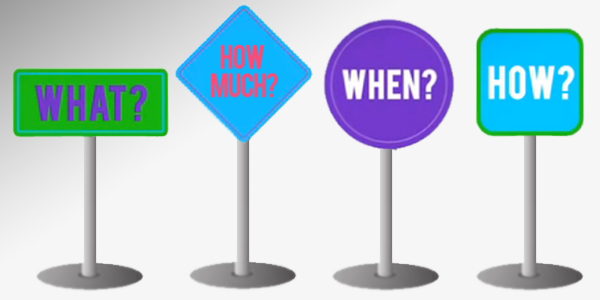 Supporting Workstream
Thank you! Sarah Mansonsarah.manson@gov.scot
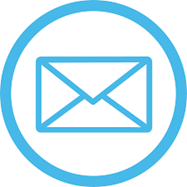